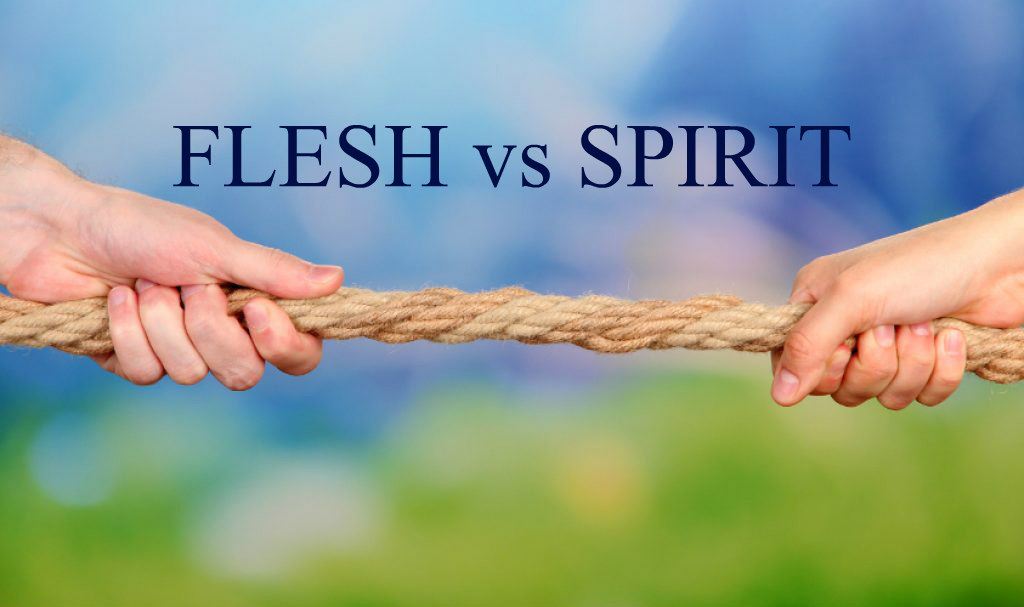 OR
Galatians 5:13-26
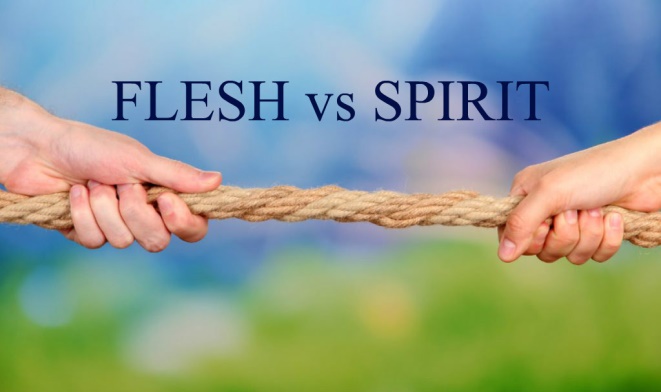 The “Seeds” of Love
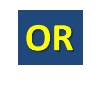 1 Corinthians 13:4-7
Patience
Kindness
Contentment
Honor
Humility
Decency
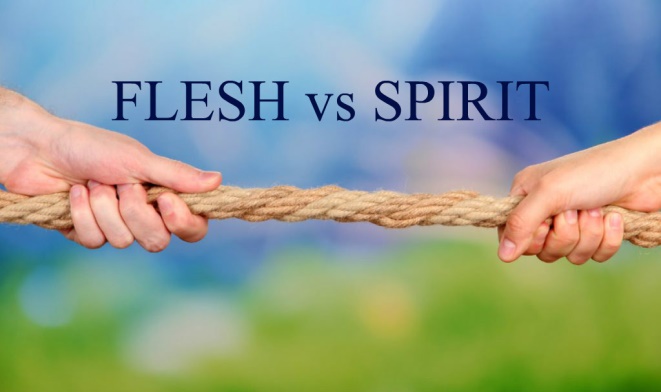 The “Seeds” of Love
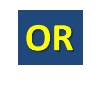 1 Corinthians 13:4-7
Preference
Restraint
Forgets wrongs
Sadness and joy
Trust
Support
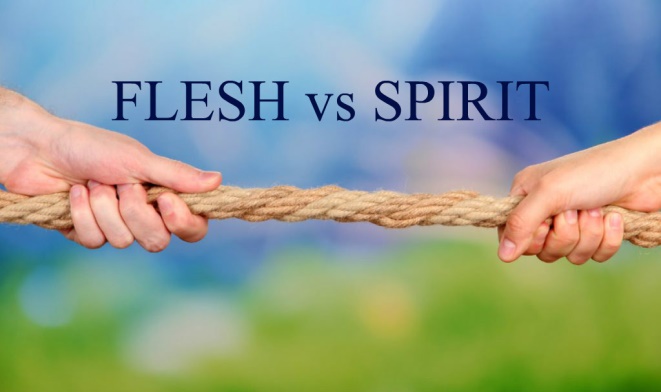 The Fruit of the Spirit
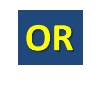 Joy
Cheerfulness; gladness; a calm delight
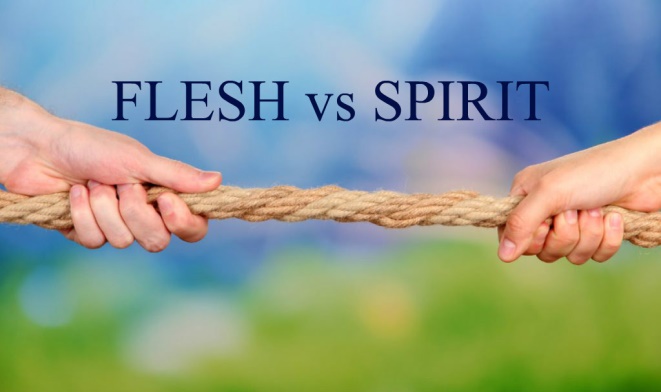 The Fruit of the Spirit
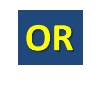 Peace
Harmony; a calm tranquility; prosperity
“The tranquil state of a soul assured of its salvation through Christ, and so fearing nothing from God and content with its earthly lot.” (Thayer)
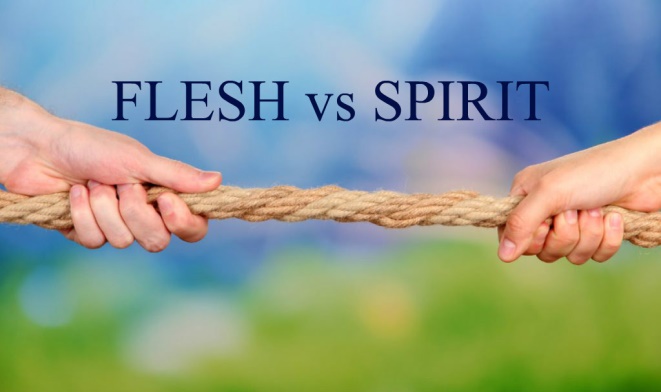 The Fruit of the Spirit
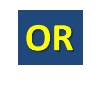 Joy and Peace
More than the absolute absence of sadness or strife
An inner calm, regardless of one’s outer circumstances
Come from being in a right relationship with God
Can exist on at least three levels: God, others, self
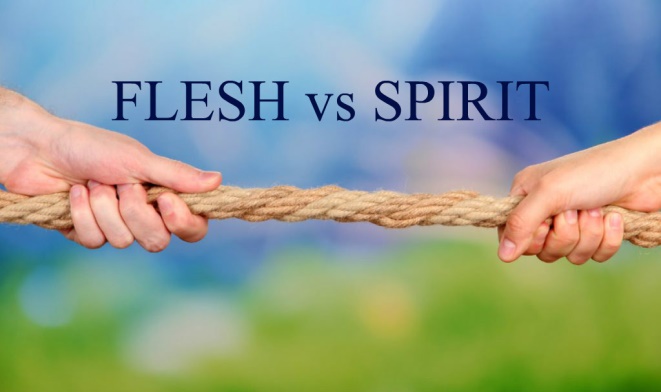 Real Joy and Peace
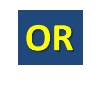 Romans 16:19-20
Ephesians 2:14-18
Philippians 4:4-9
2 Thessalonians 3:16
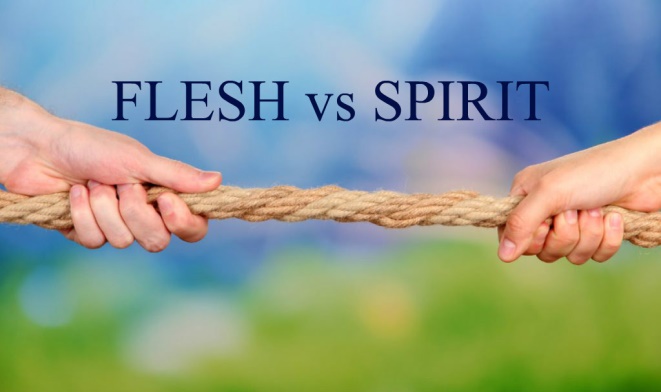 Real Joy and Peace
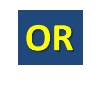 God is THE source of real, lasting joy and peace
Joy is found in Jesus (Phil. 4:4)
Jesus is our peace (Rom. 5:1-2; Eph. 2:14-18)
God is “the God of peace” (Rom. 15:33; 16:20; Phil. 4:9; 2 Thess. 3:16)
He fills us with joy and peace (Rom. 15:13; 16:20; Phil. 4:7; 2 Thess. 3:16)
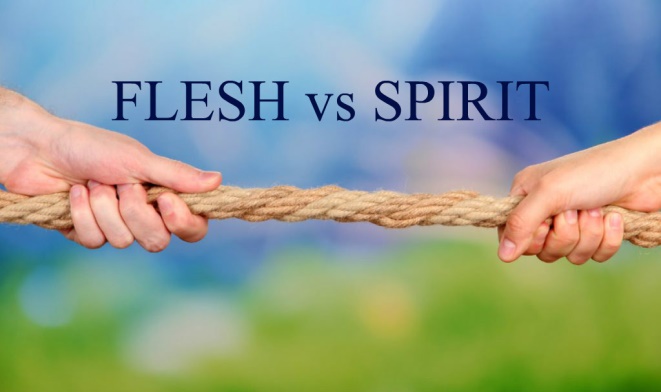 “Seeds” ofJoy and Peace
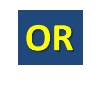 Contentment
Obedience
Patience
Prayer
Dwelling on God’s good, positive Word